WRM-100 Series
카드리더기의 사양
WRM-100의 특징
WRM-100의 장점
RFCR
RF CARD READER/WRITER
WRM-100
RF CARD READER/WRITER
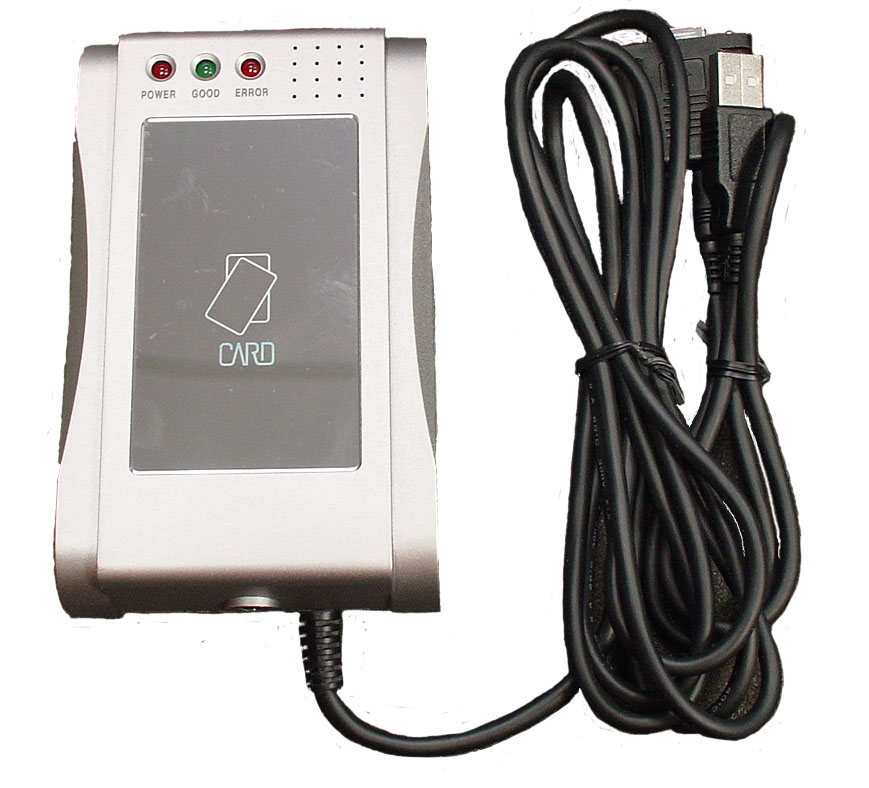 간편한 USB/ RS232 WRM-100 Interface.
 컴팩트한 설계로 설치시 적은 공간 사용.
 3개의 LED를 이용하여 RFCard의 상태를 확인 할수 있다.
 A/S가 용이하다.
컴팩트한 디자인의 채용 및 동급제품으로서는 최소의 크기로
  복잡한 창구에서 설치면적의 최소화로 업무효율이 높아진다.
Interface :  USB /RS232C
Dimension : 80(D)×132(W)×31(H)
Card interface life : 100,000 mating cycles
㈜위테크산업
152-848 서울특별시 구로구 구로동 222-8
코오롱디지털타워 빌란트 2차 1205호
http://www.wetek.co.kr
T)02-2081-1951  F)02-2081-1830
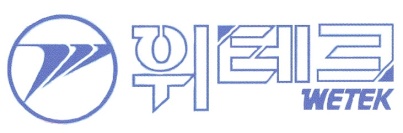